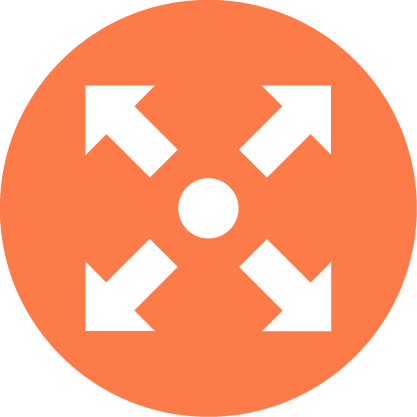 The Moment to Explore Strategic Partnerships: Innovation & Scale
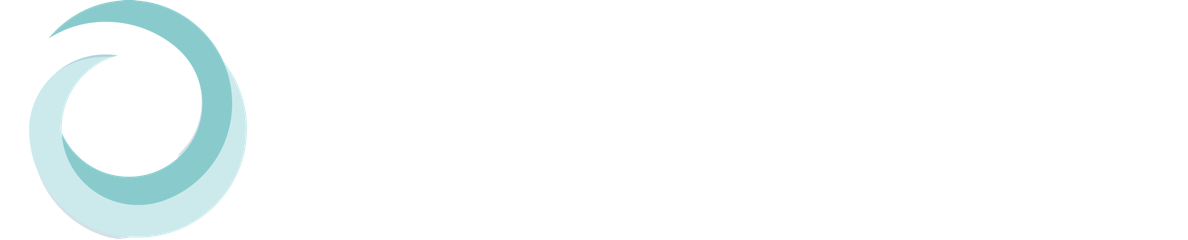 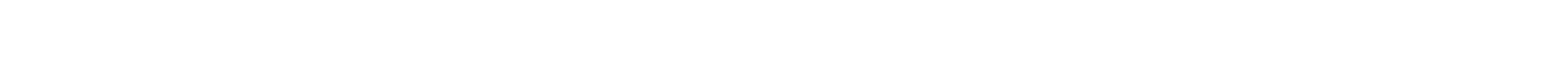 Why now?
As our organization undergoes a period of innovation and expansion, we are by definition already considering the power of possibility: the possibility of creating new solutions or approaches or ramping up our reach and impact.
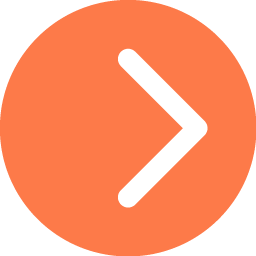 We should consider whether a strategic alliance or restructuring with another organization could support these efforts and unlock even greater potential for impact.
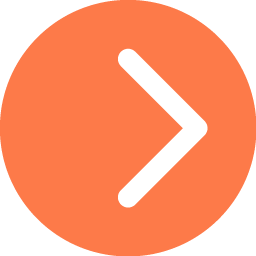 Strategic alliances and restructuring: A broad continuum of long-term, organizational collaborations designed to leverage the strengths and capacities of two or more organizations; could include joint programs, parent-subsidiary structures, fiscal sponsorships, asset transfers, joint ventures, administrative or back office consolidations, mergers, or other intentional structures for collaboration.
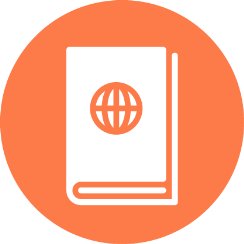 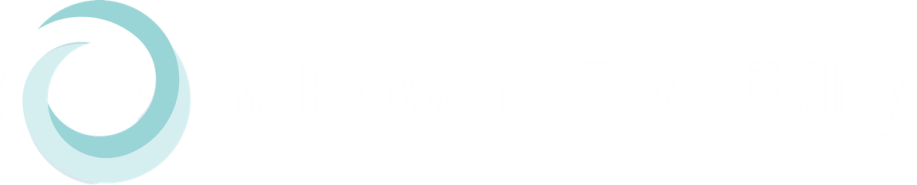 Board Opportunity #1:Understand our starting point.
What is our core purpose? What problem are we trying to solve or new reality are we trying to create? 
What other organizations are working in a space similar to ours?
Do we have competitive advantages (or disadvantages) that should inform the way that we are thinking about the potential of a strategic alliance or restructuring? 
Are there organizations that have – or will be – going through major changes that might be open to partnership in a new way?
What is driving us to innovate or scale? Why is this a good time for us to think bigger about our potential for impact? 
Are we looking to create something new (innovation) or expand or recreate something that’s already in existence, whether within our organization or outside of it (replication and/or scale)? 
What would happen if we didn’t innovate or scale our programming?
Do we have the resources and/or expertise we need to bring these ideas to fruition?
QUESTIONS FOR DISCUSSION
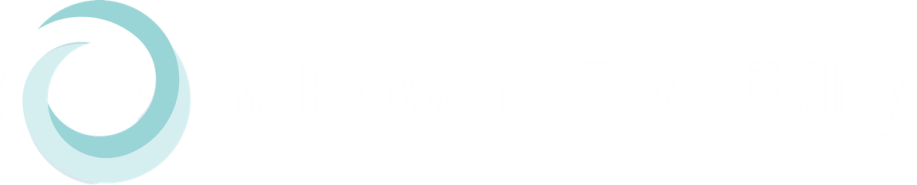 Board Opportunity #2:Consider the upsides and downsides of a “go it alone” strategy.
QUESTIONS FOR DISCUSSION
Is there an opportunity for us to innovate together in a way that we could not do alone?
Could co-creating with another organization make this innovation or scale strategy more affordable, achievable, or rapid than it would be on our own? 
Is the innovation or scale that we seek something that could be shared or co-created with other organizations in a way that would serve our core purpose? 
Are there others who are looking to innovate or scale in similar ways, or that have already? 
Looking ahead, is it reasonable to think that we can stay relevant and keep up with necessary innovations and growth to support our core purpose without partners?
Are there other upsides (or downsides) to working in collaboration with another organization (or set of organizations)?
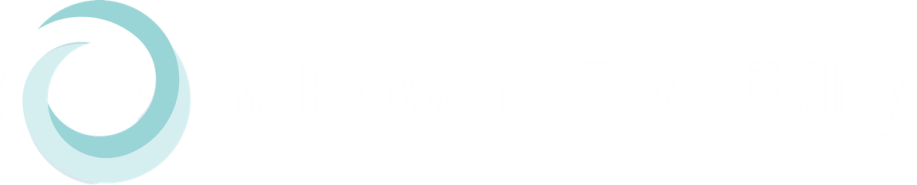 Board Opportunity #3:Provide support for a collaboration strategy.
Identify Potential Partners: Think through who is in each of our networks and suggest strong candidates for partnership that are worthy of consideration.
Make Introductions and Connections: Help connect the appropriate players, if a potential partnership is prioritized for outreach by the executive or the full board. Existing relationships and trust can be enormously helpful as organizations set the stage for a first conversation about a potential strategic alliance or restructuring.
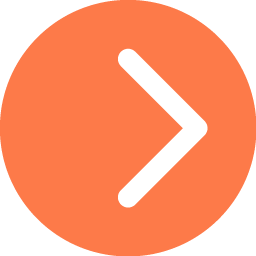 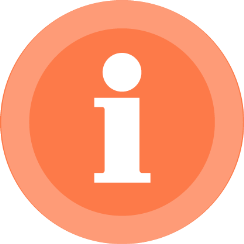 Important Note: As board members, we should avoid initiating a conversation with a potential partner without being empowered to do so by the full board (in cases of mergers or acquisitions) or by the executive (in other programmatic partnerships).
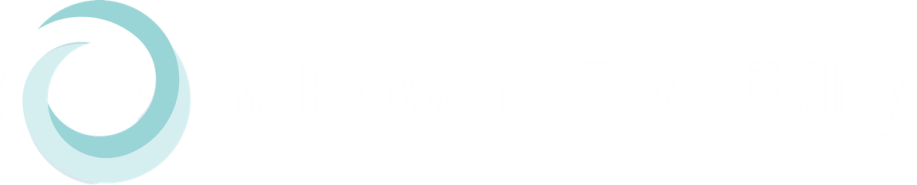 Final Considerations
Take time to reflect on our core purpose as an organization – what it is that we are trying to accomplish – and how those broad goals may be aligned with other organizations.
Consider ways that our growth or scale strategies might be accelerated, co-funded, or more successful through strategic partnership with another organization.
As board members, we can play a valuable role in helping to identify and connect with potential strategic partners, in addition to thinking through the broader strategy.
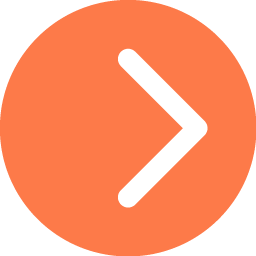 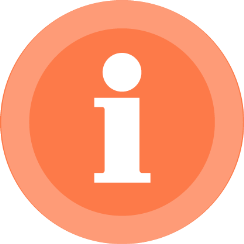 For more information on how organizations are exploring greater impact through strategic alliances and restructuring, visit www.thepowerofpossibility.org.
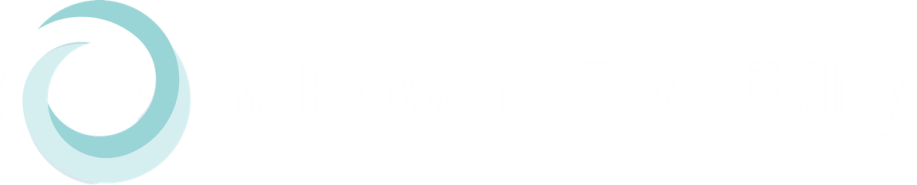